Excretion
The removal of harmful metabolic wastes
The gut
Not an excretory organ because waste produced are not metabolic wastes
Undigested and indigestible substances as faeces
The lung
CO2 excreted by exhalation
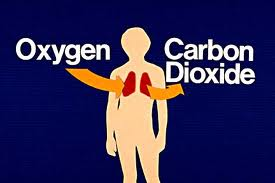 The skin
Excretes mainly water, also excess salts and urea (nitrogenous waste)
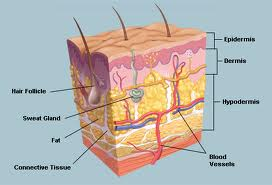 The liver
Excess amino acids → urea (de-amination) → kidneys
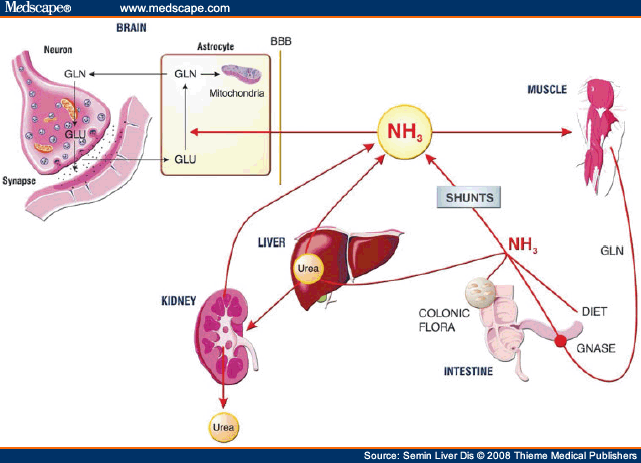 kidneys
Urea and uric acid + water + salts = urine →bladder → urination
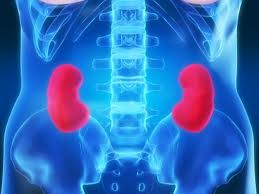 Urinary system (pg241-242)
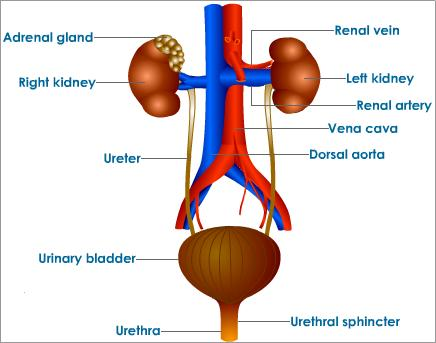 INTERNAL STRUCTURE (PG 242/3)
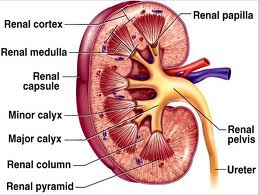 The nephron (smallest functional unit of the kidney)
DRAW AND LABEL A NEPHRON (similar to pg 243)
Malpighian body (242-244)
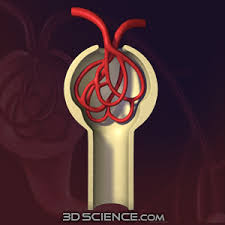 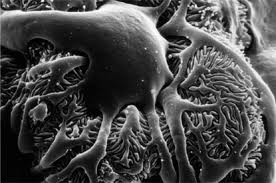 Glomerulus
Bowmans capsule
Podocytes
Renal tubules
Proximal convoluted tubule → descending limb (loop of Henle) → hair pin bend → ascending limb → distal convoluted tubules → collecting ducts
STRUCTURE OF NEPHRON
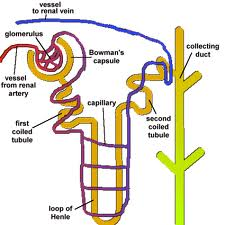 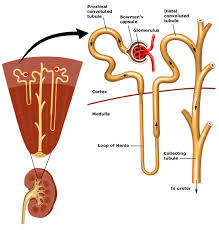 Activity 2.5.2 pg 245-246
Blood supply to nephron
Renal artery → afferent arteriole → glomerulus → efferent arteriole → 2nd capillary network → venules → renal vein → heart.
Functioning of the kidney
Blood to the kidney
Blood has water, salts, normal corpuscles and plasma, useful substances (post-digestion) and harmful substances (nitrogenous waste)
Glomerular filtration
Afferent is wider than efferent arteriole→ pressure.

Water, glucose, amino acids, urea, uric acid and salts move through podocytes → called glomerular FILTRATE → renal tubules.
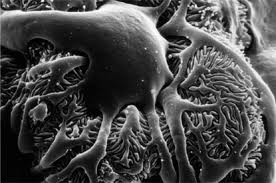 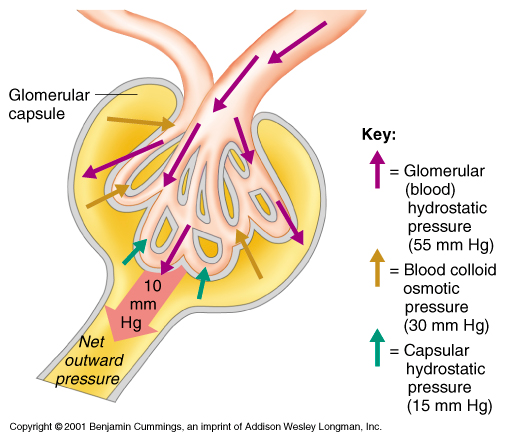 Tubular re-absorption
Proximal convoluted tubules- Useful substances (e.g. glucose) and some water
Sodium ions are pumped into the renal medulla. This causes water to move by osmosis out of the loop of Henle, distal convoluted tubules and the collecting ducts
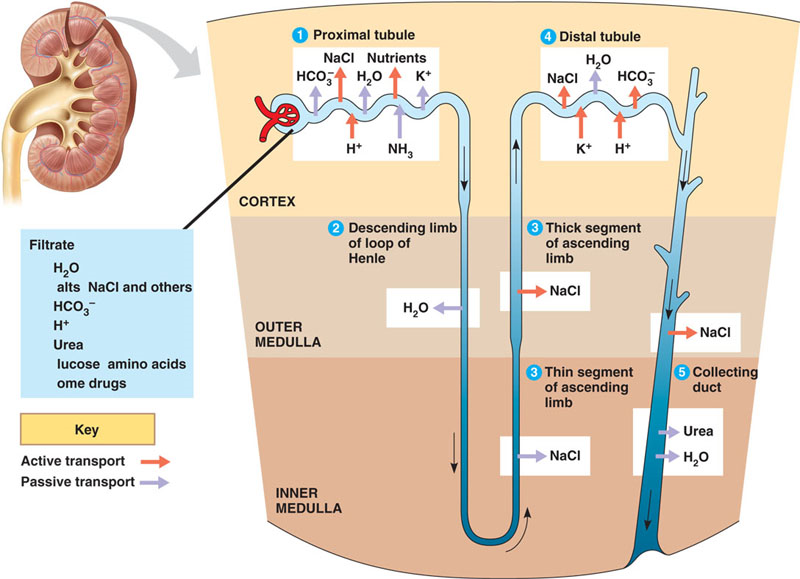 Osmoregulation by adh (pg 250-251)
Anti-diuretic hormone has a negative feedback mechanism.
See back of book homeostasis
Tubular excretion
Wastes (e.g. ammonia, creatinine, ions [K, H, Na and bicarbonate] and some drugs) are excreted from the blood to the tubules

Kidneys regulation of pH see pg 253.

Regulation of sodium (salt) in blood see pg 253-254
Aldosterone from the adrenal gland causes sodium to be reabsorbed.
See back of book
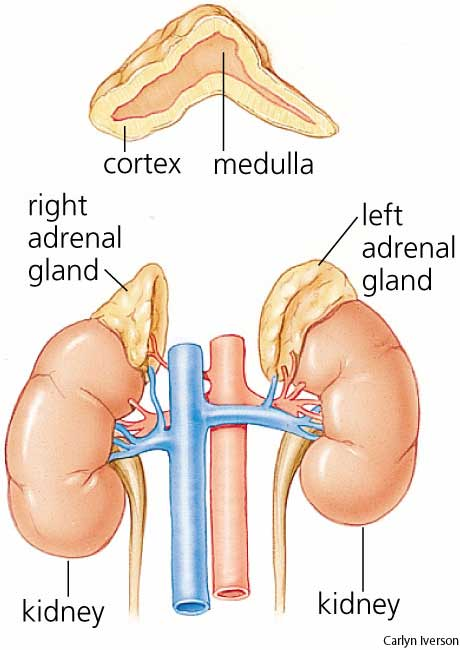 Urine to bladder and out
After re-absorption and excretion, urine → pelvis → ureter →bladder → urethra → exterior.
Functions of the kidney
Excretion of wastes
Regulation of salt content
Regulation of blood pH
Osmoregulation
Structural suitability of the kidney pg 257
Kidney stones
Undissolved salts form crystals, these can block tubes within the kidney causing pain. 
Treatment: Surgery to remove or shockwave therapy to break down.
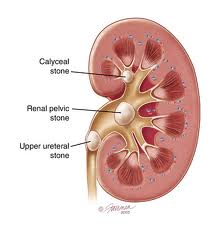 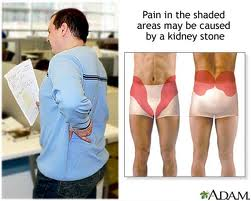 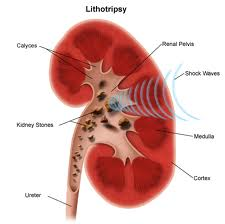 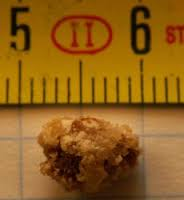 Infections
Caused by bacteria
Symptoms: fever, blood in urine, frequent and burning urination.
If not treated it can spread to the kidney
Treatment: antibiotics.
bilharzia
Cause: Parasite Schistosoma
Two hosts in life cycle, certain aquatic snails and humans
Symptoms: itchy skin when infected. Eggs in bladder cause blood in urine.
Prevention: don’t excrete near water.
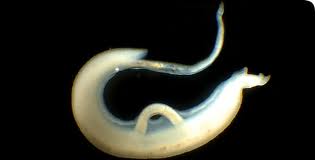 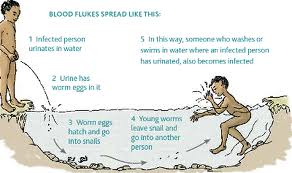 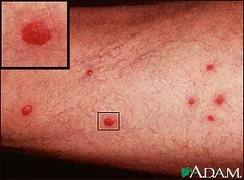 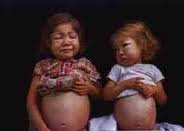 Injury to kidney
Cause: injury to back, e.g. accident, fall, weight lifting etc.
Kidney/renal failure
When kidneys don’t perform their functions
Acute kidney failure: sudden

Chronic kidney failure: develops slowly
Cause: high blood pressure and diabetes. 
Symptoms: can be without symptoms until functioning at 25%
If functioning <= 15% → very ill
Treatment: dialysis / kidney transplant
Dialysis
Haemodialysis: Blood is filtered by a machine see diagrams pg 262
Peritoneal dialysis (Pg 261):
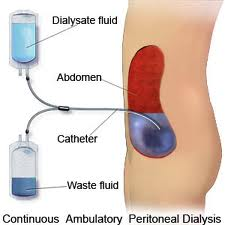 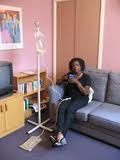 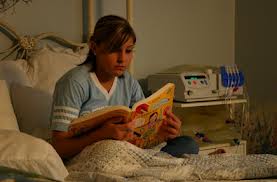 Kidney transplant
Kidney obtained from a matched donor. It is inserted as close as possible to the kidney that is damaged.